HUCURÂT SURESİ 11-12. AYETLER
Neler öğreneceğiz?
Hucurât suresi 11-12. ayetlerde verilen mesajları değerlendirir.
http://youtube.com/watch?v=Unbea3IldLg
11. AYET
يَٓا اَيُّهَا الَّذ۪ينَ اٰمَنُوا لَا يَسْخَرْ قَوْمٌ مِنْ قَوْمٍ عَسٰٓى اَنْ يَكُونُوا خَيْراً مِنْهُمْ وَلَا نِسَٓاءٌ مِنْ نِسَٓاءٍ عَسٰٓى اَنْ يَكُنَّ خَيْراً مِنْهُنَّۚ وَلَا تَلْمِزُٓوا اَنْفُسَكُمْ وَلَا تَنَابَزُوا بِالْاَلْقَابِۜ بِئْسَ الِاسْمُ الْفُسُوقُ بَعْدَ الْا۪يمَانِۚ وَمَنْ لَمْ يَتُبْ فَاُو۬لٰٓئِكَ هُمُ الظَّالِمُونَ ﴿١١﴾
Ey iman edenler! Bir topluluk bir diğerini alaya almasın. Belki onlar kendilerinden daha iyidirler. Kadınlar da diğer kadınları alaya almasın. Belki onlar kendilerinden daha iyidirler. Birbirinizi karalamayın, birbirinizi (kötü) lakaplarla çağırmayın. İmandan sonra fasıklık ne kötü bir namdır! Kim de tövbe etmezse, işte onlar zâlimlerin ta kendileridir.
12. AYET
يَٓا اَيُّهَا الَّذ۪ينَ اٰمَنُوا اجْتَنِبُوا كَث۪يراً مِنَ الظَّنِّۚ اِنَّ بَعْضَ الظَّنِّ اِثْمٌ وَلَا تَجَسَّسُوا وَلَا يَغْتَبْ بَعْضُكُمْ بَعْضاًۜ اَيُحِبُّ اَحَدُكُمْ اَنْ يَأْكُلَ لَحْمَ اَخ۪يهِ مَيْتاً فَكَرِهْتُمُوهُۜ وَاتَّقُوا اللّٰهَۜ اِنَّ اللّٰهَ تَـوَّابٌ رَح۪يمٌ ﴿١٢﴾
Ey iman edenler! Zannın bir çoğundan sakının. Çünkü zannın bir kısmı günahtır. Birbirinizin kusurlarını ve mahremiyetlerini araştırmayın. Birbirinizin gıybetini yapmayın. Herhangi biriniz ölü kardeşinin etini yemekten hoşlanır mı? İşte bundan tiksindiniz! Allah'a karşı gelmekten sakının. Şüphesiz Allah tövbeyi çok kabul edendir, çok merhamet edendir.
Zikri geçen ayetlerden ne gibi dersler çıkarılabilir?
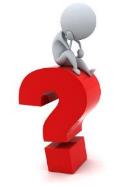 1
İnsanlarla alay etmek onları küçük görmek yasaklanır.
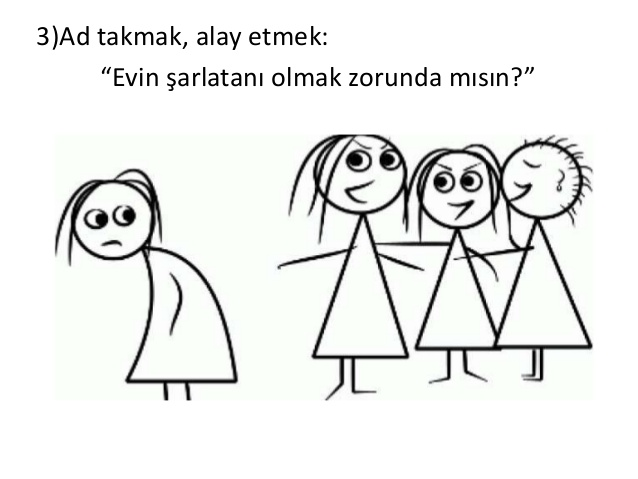 https://www.youtube.com/watch?v=gL8ccdjDgVM
Şarkı Sözleri
Beni hor görme kardeşim
Sen altınsın, ben tunç muyum?
Aynı vardan var olmuşuz
Sen gümüşsün, ben sac mıyım?
Aynı vardan var olmuşuz
Sen gümüşsün, ben sac mıyım?
Ne var ise sende bende
Ne var ise sende bende
Aynı varlık her bedende
Yarın mezara girende
Sen toksun da ben aç mıyım?
Yarın mezara girende
Sen toksun da ben aç mıyım?
Kimi molla kimi derviş
Kimi molla kimi derviş
Sen yolcusun, ben bac mıyım?
Allah bize neler vermiş?
Kimi arı, çiçek dermiş
Sen balsın da ben çec miyim?
Kimi arı, çiçek dermiş
Sen balsın da ben çec miyim?
Topraktandır cümle beden
Nefsini öldür ölmeden
Böyle emretmiş Yaradan
Sen kalmemsin, ben uç muyum?
Böyle emretmiş Yaradan
Sen kalmemsin, ben uç muyum?
Tabiata Veysel Aşık
Topraktan olduk, kardaşık
Aynı yolcuyuz, yoldaşık
Sen yolcusun, ben bac mıyım?
Aynı yolcuyuz, yoldaşık
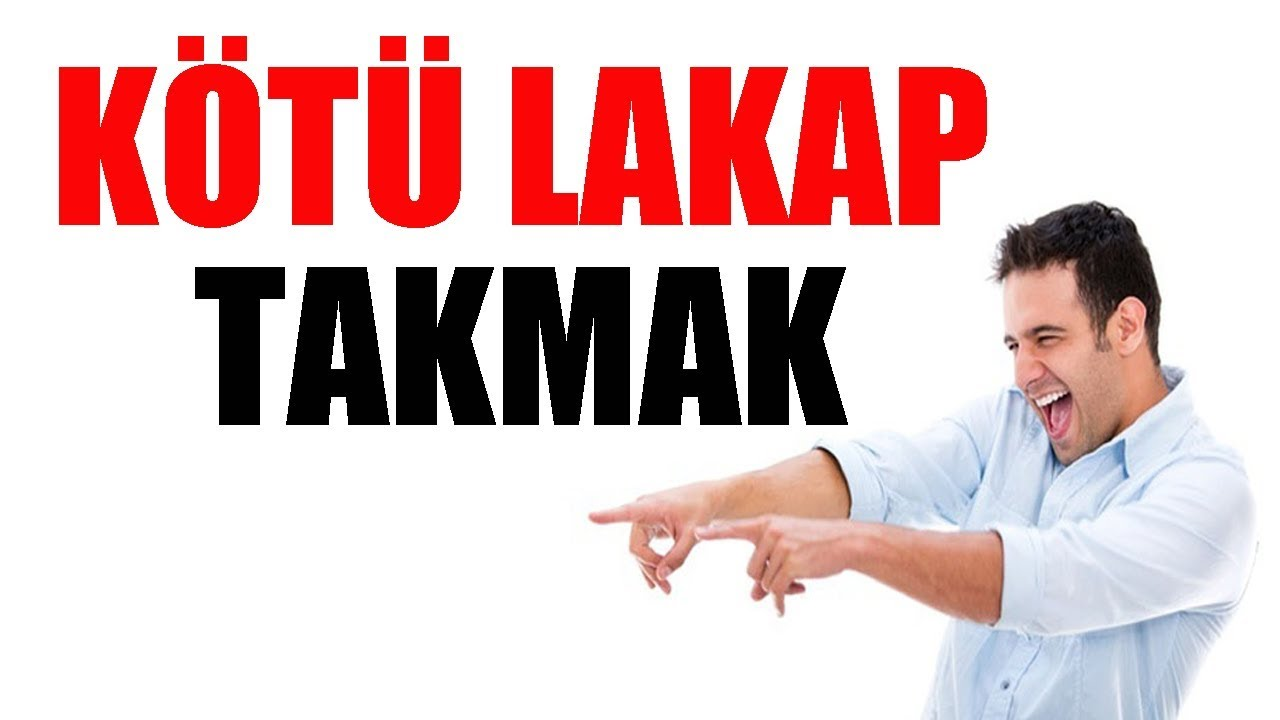 2
İnsanlara lakap takmak men edilmiştir.
3
Zan, tecessüs ve gıybet kesin bir dille yasaklanmıştır.
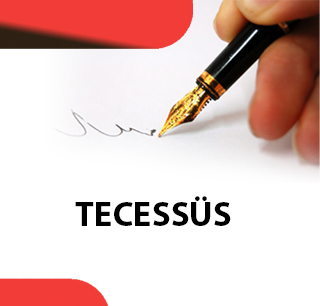 Müslümanlar Kardeştir. Kardeşler:
Birbirleriyle alay etmezler.
Birbirlerine lakap takmazlar.
Kötü zanda bulunmazlar.
İnsanların gizli sırlarını araştırmazlar.
Birbirlerinin gıybetini yapmazlar.
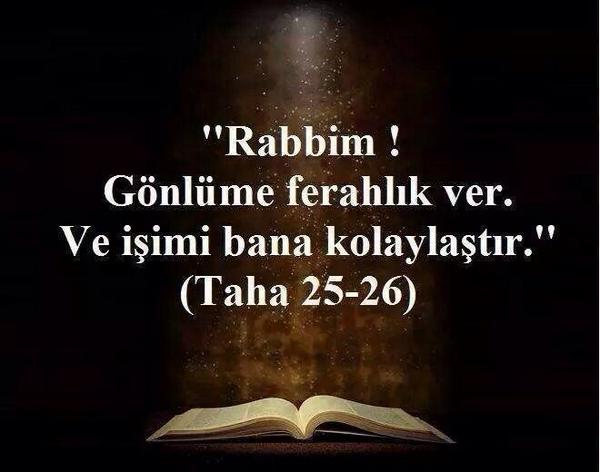 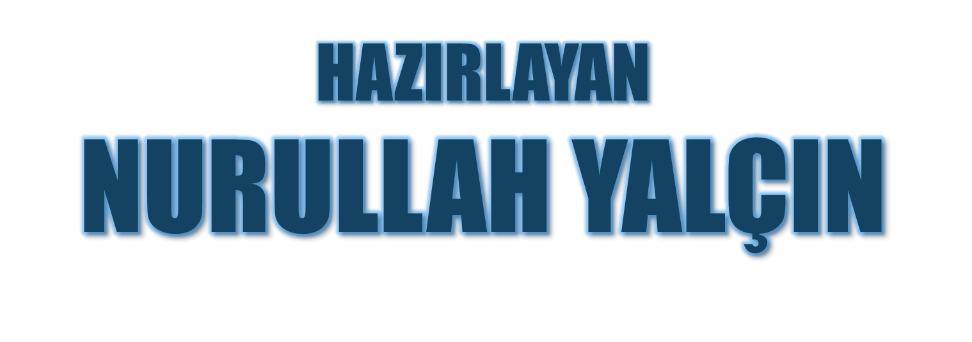 17.03.2020
Tekirdağ/Çerkezköy